CORSO DI FORMAZIONE IN MATERIA DI PROTEZIONE DEI DATI PERSONALI
Codice CORSO: 44867
Crediti Formativi: 5
Modalità Erogazione: Res(residenziale)
Data: 21/09/2023

Edizione 1: dalle 09:00 alle 13:00
Edizione 2: dalle 14:00 alle 18:00


Area Tematica: Giuridico Normativa
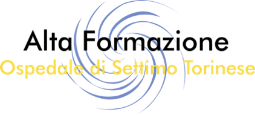 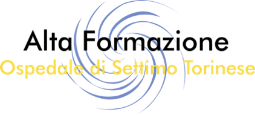 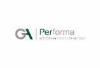 A CHI SI RIVOLGE
Il corso è accreditato ECM per tutte le figure professionali sanitarie e non sanitarie dipendenti/consulenti di SAAPA spa per n. 34 posti
OBIETTIVO NAZIONALE
La comunicazione efficace interna, esterna con paziente.
La privacy ed il consenso informato
DESCRIZIONE OBIETTIVI FORMATIVI
Finalizzati allo sviluppo delle competenze nelle attività e nelle procedure idonee a promuovere il miglioramento della qualità, efficacia, appropriatezza e sicurezza degli specifici processi di produzione delle attività sanitarie (obiettivi formativi di processo).
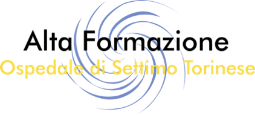 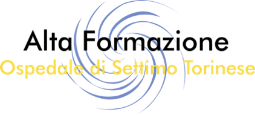 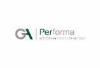 CHE COSA SI APPRENDE
Il corso è finalizzato ad illustrare le novità introdotte nel regolamento in materia di protezione dei dati personali, le nuove definizioni, i ruoli e le responsabilità, le sanzioni, i poteri ispettivi del Garante, il ruolo e i compiti del DPO. Allo scopo di garantire la protezione dei dati personali dei pazienti, familiari, visitatori o utenti il regolamento europeo prevede che ogni soggetto che tratti dati a qualsiasi titolo sia istruito in maniera specifica e che sia formato (formazione obbligatoria).
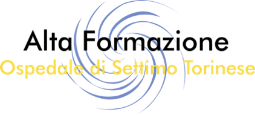 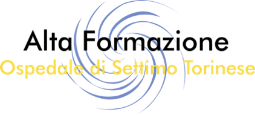 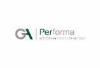 PROGRAMMA
Il corso si svolge in data 21 settembre 2023

PARTE I: SANITA’ DIGITALE, DATI SANITARI E ATTACCHI INFORMATICI: ISTRUZIONI PER L’USO
 
1) Protezione dei dati in ambito medico.
2) Principi del regolamento - accountability; privacy by design e privacy by default, security by design:
- Le definizioni.
- L’obbligo formativo.
3) L’informativa e il consenso:
I diritti degli interessati: casi concreti
La sanità digitale
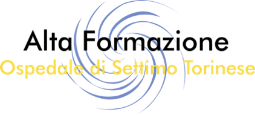 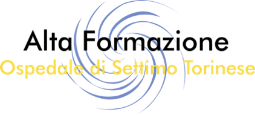 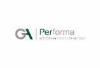 4) Sicurezza e GDPR, Misure tecniche e organizzative:
- L’organigramma privacy in ambito sanitario, nelle case di cura e laboratori di analisi: Titolare, contitolare, responsabili esterni, DPO, referenti interni, amministratori di sistema, gli autorizzati

PARTE II: ISPEZIONI SANZIONI E RESPONSABILITA’ IN AMBITO SANITARIO
1) I registri dei trattamenti.
2) Cenni sulla valutazione di impatto privacy: best practice di metodologie.
3)Attacchi informatici - Il data breach: impatto applicativo e buone prassi.
4) Cybersecurity e ransomware.
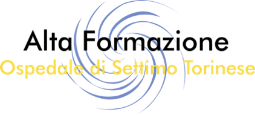 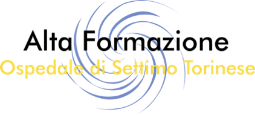 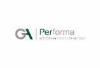 DOCENTE
Avv. Mauro Alovisio

Lavora presso Avvocatura dell’Ateneo di Torino, già componente del Gruppo di lavoro privacy- Città della salute e Università, è coordinatore del corso di perfezionamento universitario in materia di protezione dei dati personali, professore a contratto presso Università Statale di Milano, componente in qualità di esperto privacy del Comitato etico aziendale Città della salute, presidente associazione Centro Studi di Informatica Giuridica di Ivrea Torino.
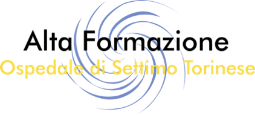 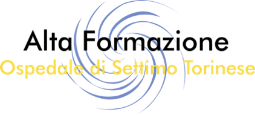 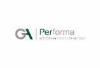 ISCRIZIONI
Seguire la consueta procedura attraverso portale regionale: www.formazioneregionepiemonte.it

ATTESTATO E RICONOSCIMENTO CREDITI ECM
Il corso prevede n. 4 ore di fruizione studio dei materiali didattici/slides/video che devono essere scaricati dalla piattaforma ECM Regione Piemonte e fruiti entro il 30 settembre 2023 + prova di verifica.
Si ricorda che per il conseguimento dei Crediti ECM i partecipanti devono:
svolgere la prova di verifica (questionario a domande chiuse) al termine della sessione d’aula. 
compilare il questionario di gradimento del corso e il modulo di valutazione docente attivati presso il proprio account nella piattaforma ECM regionale
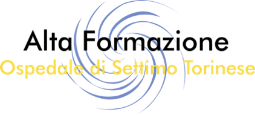 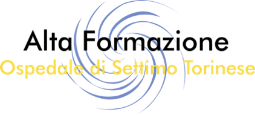 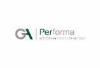 SEGRETERIA ORGANIZZATIVA

PERFORMA s.a.s. di Altea Federico & C.
VIA MONTE VODICE 12/D - 10141 TORINO (TO)
Tel. 011 3338611

Dott.ssa Aurora Rinella 375-6473789
aurora.rinella@gruppoaltea.online

Sig.ra Antonella Lombardi 371-1798410
antonella.lombardi@gruppoaltea.online
PROGETTAZIONE ECM SEGRETERIA PROVIDER ALTA FORMAZIONE

Nancy Martìnez
formazione@ospedalesettimo.it
tel. 011-3021416
Provider ECM Alta Formazione
Ospedale Civico di Settimo torinese
Via Santa Cristina n. 3 - 10036 Settimo torinese (TO).
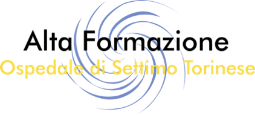 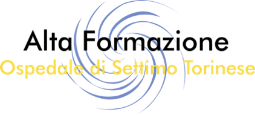 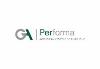